Functions and modelling exercises
5H
Example 1
A book club has a membership fee of $60.00 and each book purchased is $10.00. Construct a cost function that can be used to determine the cost of different numbers of books, then sketch its graph.
Solution
Let C(n) denote the cost (in dollars) when n books are purchased. Then
C(n)=60+10n
The domain of this function is N∪{0}, the set of non-negative integers, and its graph will be as shown.
The range of this function is {10x:x∈ N and x≥6}. Sometimes to simplify the situation we represent such functions by a continuous line. Strictly, this is not mathematically correct, but it may aid our understanding of the situation.
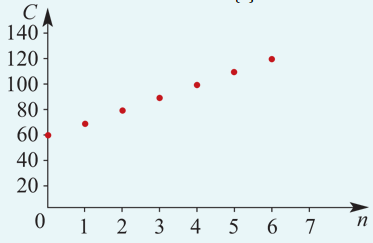 Example 2
The following table shows the Younanistan Post rates for sending letters.



Sketch a graph of the cost function, C, giving its domain and range and the rules that define it.


Domain =(0,500]
Range ={0.70,1.15,1.70,3.00}
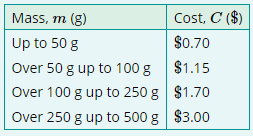 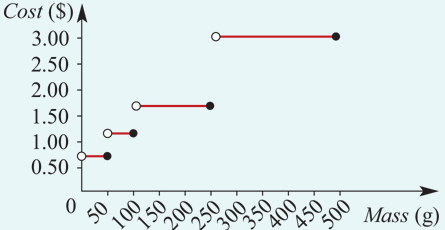 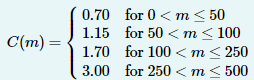 Example 3
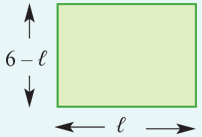 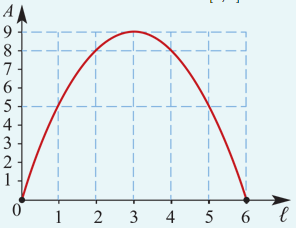